Unità 4
Sessione di apprendimento 3

4.3.4p – Considerazioni finali

Prof. Dr. Peter Weber, Prof. Dr. Bettina Siecke, Dr. Matthias Zick-Varul
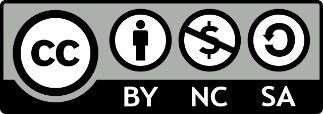 connect-erasmus.eu
This license lets you (or other party) share, remix, transform, and build upon this material non-commercially, as long as you credit the Connect! project partners and license your new creations under identical terms.
4. Considerazioni finali
1. Consulenza  nel Servizio Pubblico per l'Impiego (PES) tedesco
Benefici/domande =  competenza, sostegno finanziario/ gamma (qualità) delle offerte 
Problemi/soluzioni = pubblicità, disponibilità/sviluppo professionale, offerte innovative, progetti
Esperienze professionali proprie = ?
Intersezioni tra CGC e HRD =?
Caratteristiche = (ad esempio PMI) nessun costo, offerta specifica, datori di lavoro, consulenza a lungo termine, partner di rete.  
Metodi =  strutture individuali/formali, olistiche, riflessive, sistemiche, orientate alla soluzione, strumenti
connect-erasmus.eu
4. Considerazioni finali
2. Camere dell'industria e del commercio, camere dell'artigianato
Benefici/esigenze = elevata competenza, buone pratiche/disponibilità di offerte 
Problemi/soluzioni = pubblicità/rete, offerte innovative, progetti
Esperienze professionali proprie = ?
Intersezioni tra CGC e HRD =?
Caratteristiche = PMI, nessun costo, ampia gamma di offerte professionali, consulenza a lungo termine, personale/datori di lavoro
Metodi =  strutture individuali/formali, progetti, olistici, riflessivi, sistemici, orientati alla soluzione, strumenti
connect-erasmus.eu
[Speaker Notes: Finanzierung durch Mitgliedsbeiträge]
4. Considerazioni finali
3. Programma "Valore dell'azienda: l'uomo" (unternehmensWert:Mensch) come parte dell'iniziativa INQA
Benefici/esigenze = gestione del cambiamento, buone pratiche / durata
Problemi/soluzioni =  pubblicità, disponibilità/networking, durata.
Esperienze professionali proprie = ?
Intersezioni tra CGC e HRD = ?
Caratteristiche =  PMI, costi, procedura di candidatura, tempo limitato, datore di lavoro+personale, gamma di argomenti. 
Metodi = strutturato (fasi/scatti), olistico, riflessivo, sistemico, orientato alla soluzione, partecipazione, strumenti
connect-erasmus.eu
4. Considerazioni finali
4. Progetto "Rete di qualificazione" sotto l'egida del Ministero federale tedesco del Lavoro e degli Affari sociali (BMAS).
Caratteristiche = PMI, nessun costo, offerta specifica, datori di lavoro, dipendenti, consulenza a lungo termine, partner di rete. 
Metodi = individuali, strutture formali, olistici, riflessivi, sistemici, orientati alla soluzione, strumenti?
Benefici/domande = competenze, sostegno finanziario, buone pratiche/ durata
Problemi/soluzioni = pubblicità, raccomandazioni/ offerte innovative
Esperienze professionali proprie = ?
Intersezioni tra CGC e HRD = ?
connect-erasmus.eu